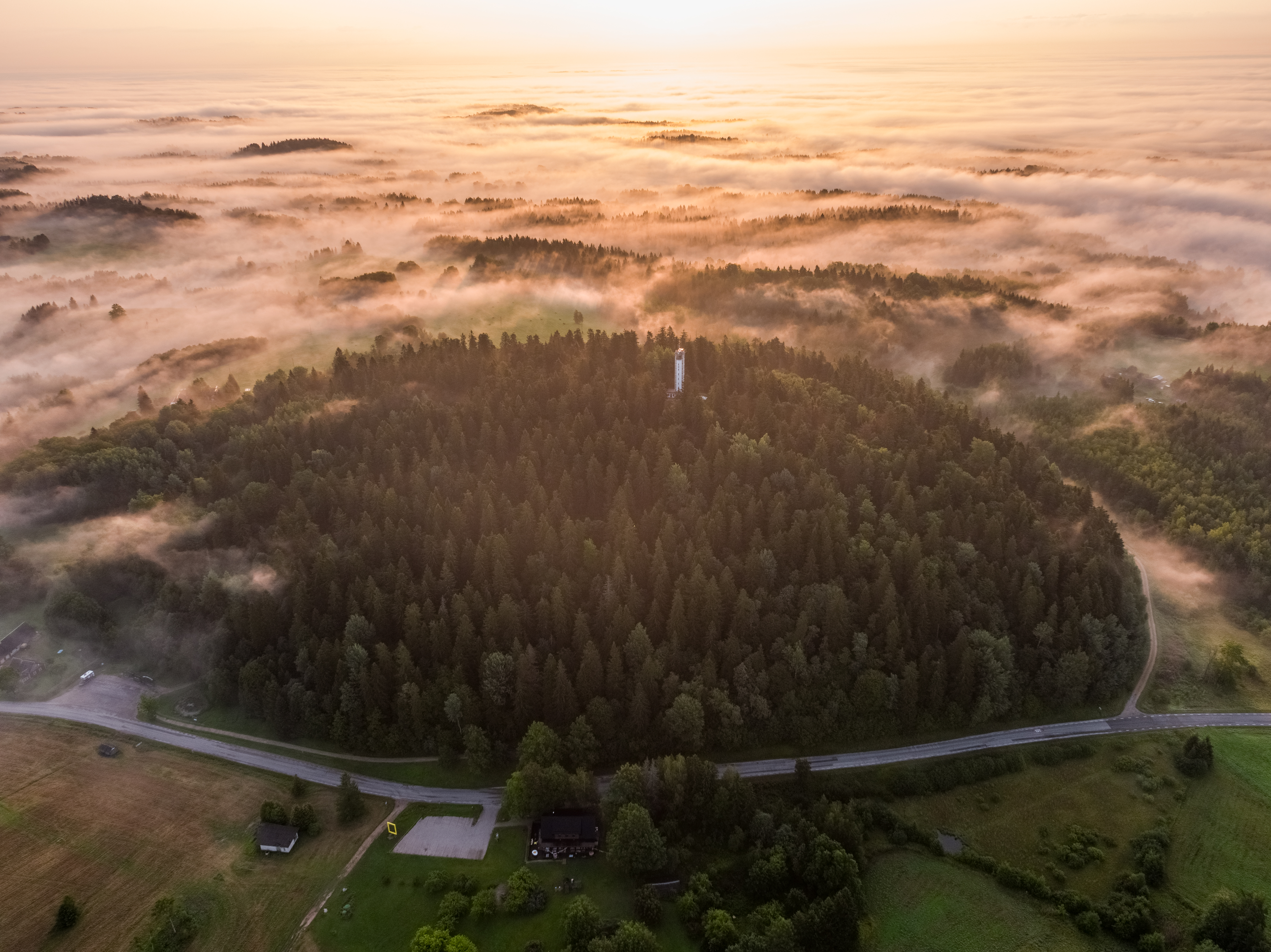 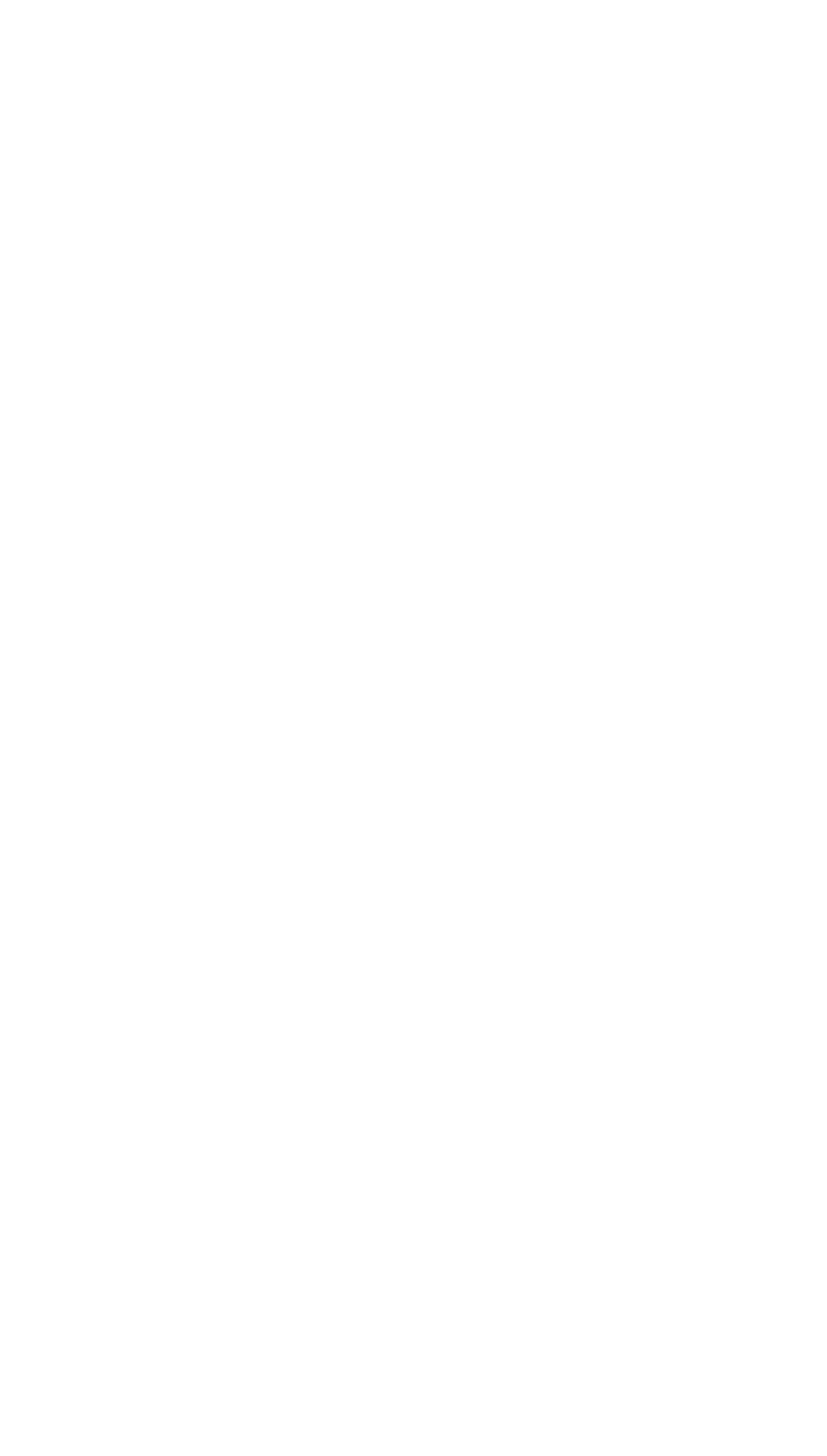 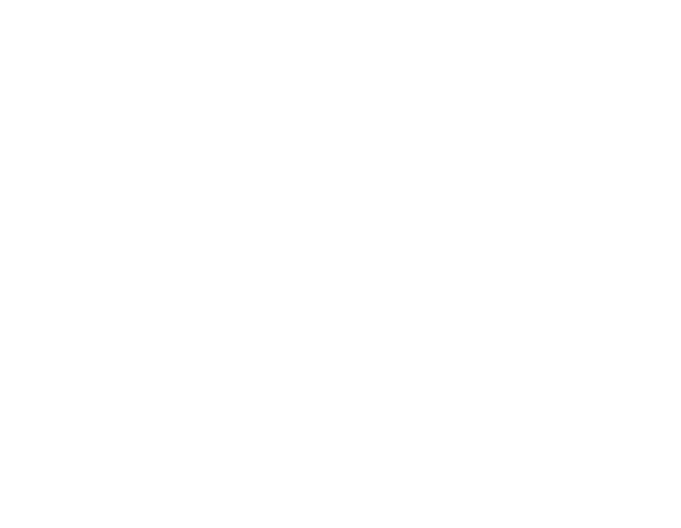 Lõuna-Eesti turismiturunduskanalid
16.03.2023 Navi seltsimajas

Foto: Suur Munamägi, Jorma Suurmann
Lõuna-Eesti turismiklaster
Lõuna-Eesti turismiettevõtted, teenuspakkujad ning turismivaldkonna organisatsioonid

Vabatahtlik

Konsortsiumleping

Liikmemaks
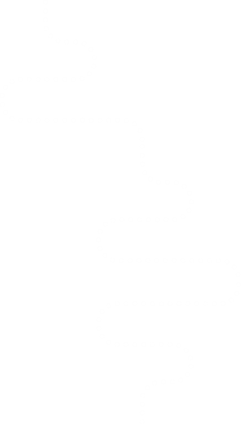 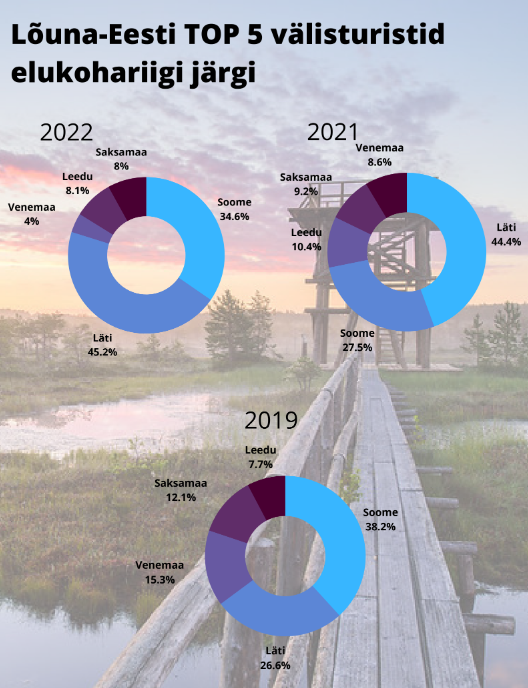 Sihtturud
Siseturg
Peamised välisturud
Läti
Soome
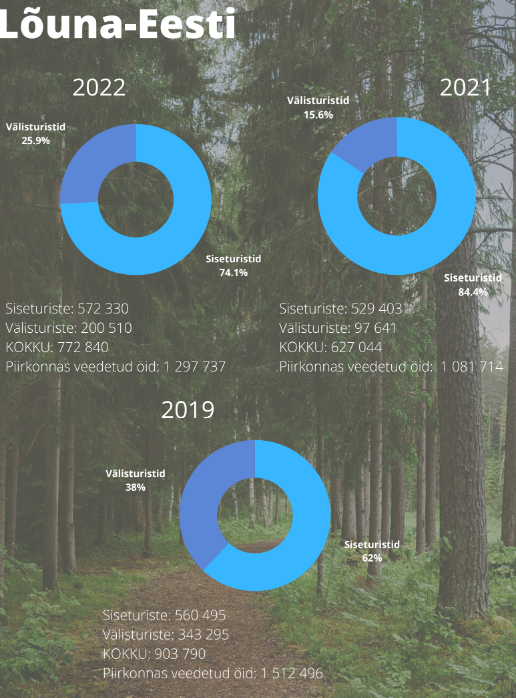 Lõuna-Eesti DMO
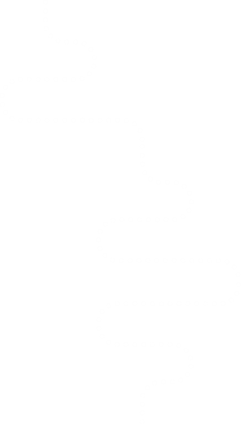 Lõuna-Eesti DMO piirkond
Põlva maakond
Võru maakond
Tartu maakond
Mustvee ja Jõgeva vald (Jõgeva maakond)
Valga ja Otepää vald (Valga maakond)
Peamised tegevused 2023
Lõuna-Eesti turismiettevõtjate omavahelise koostöö tugevdamine
Lõuna-Eesti turismiettevõtjate digitaalse nähtavuse tõstmine
Pilootprojekt infopunktide väljatöötamiseks turismiettevõtjate juures
Piirkonnaspetsiifiliste turismitoodete arendus
Turundustegevused
Lõuna-Eesti DMO piirkonna turismiturunduskanalid:
Kodulehed:
visitsouthestonia.com
visitjogevamaa.com
visitvoru.com
turism.polvamaa.ee
valgamaa.ee
*visittartu.com
visitvalgavalka.com
otepaa.eu

FB lehed:
Visit South-Estonia
Visitvoru
*Visit Tartu
Põlvamaa Turism
Avasta Jõgevamaa /Visit Jõgeva county
Valgamaa
Visit Valga Valka
Talvepealinn Otepää
Lõuna-Eesti DMOpiirkonna turismiturunduskanalid:
Instagram kontod:
visitsouthestonia
*visittartu
visitjogeva
visitpolva
vorumaaturism
visitvalgamaa
visitvalgavalka
talvepealinn_otepaa
Puhka Eestis/ Visit Estonia
Kasutaja
Sisesta sündmus

Kui üritus olemas Piletilevis, tuleb automaatslet üle.

Jääd hätta? Aitavad Lõuna-Eesti diginähtavuse spetsialistid:
voru@visitestonia.com
tartu@visitestonia.com
valga@visitestonia.com
polva@visitestonia.com
jogeva@visitestonia.com
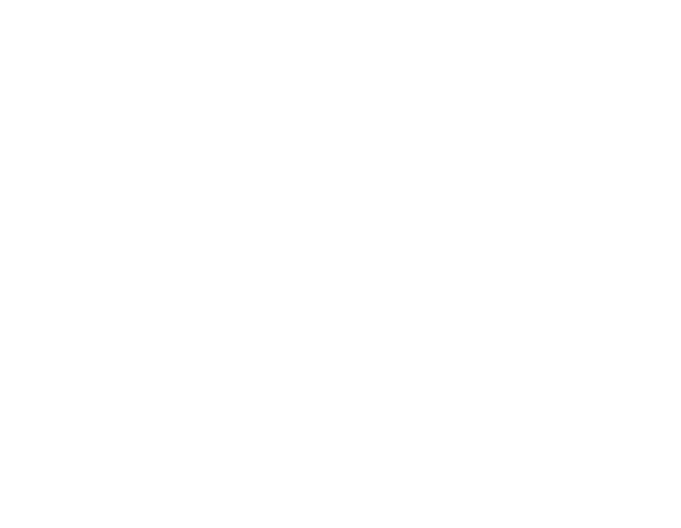 Aitäh


Kaia Lehtsaar
Lõuna-Eesti turismiklastri ja Lõuna-Eesti DMO juht
kaia.lehtsaar@visitsouthestonia.com